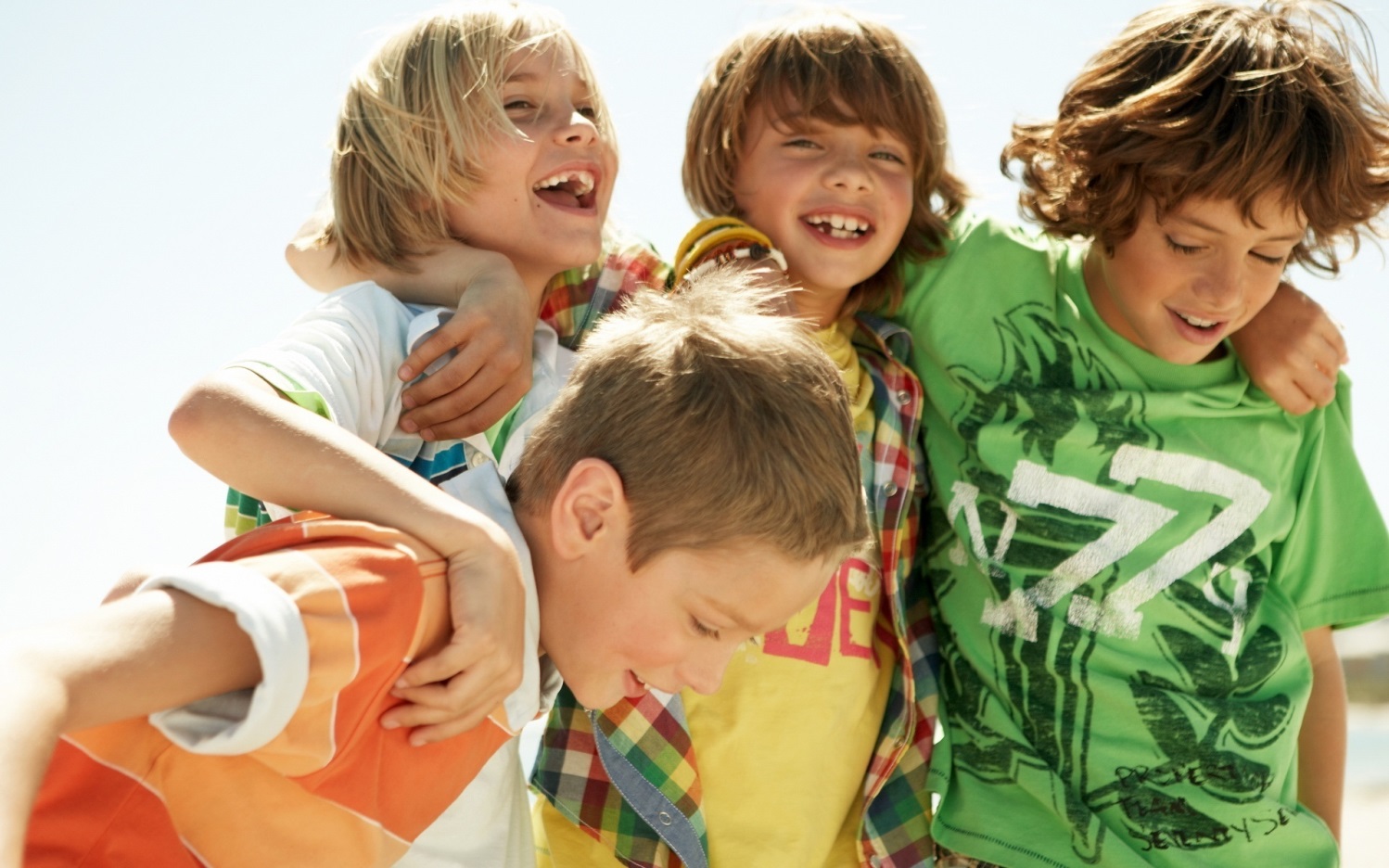 Кризис 7 лет
Консультация для родителей
Что такое кризисы?
Переход ребенка от дошкольного к младшему школьному возрасту сопровождается развитием нормального возрастного кризиса развития — кризиса 7 лет. Развитие малыша происходит неравномерно и представляет собой чередование кризисных и спокойных (летических) периодов, которые поочередно сменяют друг друга.
Этапы развития
Каждый новый этап развития неизменно начинается с нормативного возрастного кризиса, который проходят практически все дети соответствующего возраста. Кризис 7 лет не первый: в своем развитии ребенок уже прошел несколько подобных кризисов — кризис новорожденности, кризис первого года и трех лет
Я большой!!!
Самоуважение — основное новообразование кризиса 7 лет. Старший дошкольник начинает стремиться к участию в жизни не только своей семьи, но и общества в целом, а наиболее близкий и доступней в его восприятии способ реализации этого стремления — поступление в школу. Вот почему большинство детей с нетерпением ждут этого момента, с удовольствием играют в школу и по несколько раз в день перебирают купленные мамой и папой школьные принадлежности.
Такой интересный возраст…
Шести-семилетний ребенок стремится всячески продемонстрировать, что он уже стал взрослым, что он многое знает и понимает, он хочет постоянно участвовать в разговорах взрослых, высказывать свое мнение и даже навязывать его окружающим. Дети этого возраста любят надевать взрослую одежду, часто примеряют мамины туфли или папину шляпу, девочки, когда поблизости нет мамы, пытаются использовать ее косметику.
Ты еще маленький..
Все это вызывает недовольство родителей, они постоянно одергивают малыша, призывая его не мешать маме или папе, вести себя прилично. Таким образом, мы с вами, уважаемые родители, вольно или невольно подавляем потребность ребенка ощущать себя взрослым и уважать самого себя. Это происходит потому, что взрослые в своем внутреннем восприятии малыша, как правило, отстают от его реального развития, т. е. наш малыш кажется нам более слабым и менее самостоятельным, чем он есть на самом деле. Бессознательно мы с вами хотим, чтобы ребенок все время оставался таким же маленьким и беззащитным, подавляя его способность и потребность быть самостоятельным.
Несколько рекомендаций …
.. как общаться с ребенком в этот непростой для него период, и они, мы надеемся, помогут вам наиболее быстро и безболезненно преодолеть имеющиеся трудности. 
Поощряйте самостоятельность и активность ребенка, предоставьте ему возможность действовать самостоятельно. Постарайтесь взять на себя роль консультанта, а не запретителя. Помогайте ребенку в сложных ситуациях.
Обсуждаем вместе!
Привлекайте ребенка к обсуждению различных «взрослых» проблем. Поинтересуйтесь его мнением по обсуждаемому вопросу, внимательно выслушайте его, прежде чем критиковать. Возможно, в том, что говорит ребенок, есть рациональное зерно. Дайте ему возможность высказаться и тактично поправьте, если он в чем-то ошибается.
Путь к успеху…
Будьте готовы принять точку зрения малыша и согласиться с ним. Это не нанесет ущерба вашему авторитету, зато укрепит в ребенке чувство самоуважения. 
Будьте рядом с ребенком, покажите, что вы понимаете и цените его, уважаете его достижения и можете помочь в случае неудачи. Покажите ребенку способ достижения желаемого и не забудьте похвалить его в случае успеха. 
Поощряйте даже самый маленький успех ребенка на пути достижения цели. Это поможет ему укрепить веру в себя, почувствовать себя сильным и самостоятельным.
Итак, в заключении..
Отвечайте на вопросы ребенка. Не отмахивайтесь от вопросов малыша, даже если вы неоднократно отвечали на них. Ведь 6—7-летний возраст — это возраст почемучек, ребенку интересно буквально все, его любознательность не знает границ. Возможность получить ответы на все возникающие вопросы дает сильный толчок для интеллектуального и социального развития малыша. 
Будьте последовательны в своих требованиях. Если вы что-то не разрешаете ребенку, то стойте на своем до конца. В противном случае слезы и истерики станут для него удобным способом настоять на своем мнении. Следите за тем, чтобы все окружающие предъявляли к ребенку одинаковые требования. Иначе то, что не разрешают папа с мамой, будет очень легко выпросить у бабушки — и тогда все усилия пойдут насмарку. 
Подавайте ребенку пример «взрослого» поведения. Не демонстрируйте при нем обиду и раздражение, недовольство другим человеком. Соблюдайте культуру диалога. Помните, что ваш малыш в общении во всем подражает вам, и в его поведении вы можете увидеть зеркальное отражение своих привычек и способов общения.
Педагог-психолог д\с МДОУ №23ст.Казанская
ЦАВА СНЕЖАННА ИВАНОВНА